Рисуем в Paint
Построение линий и фигур.
Работаем в клавиатурном тренажере.
Как выполнить ?
Перемещение фрагмента рисунка
Копирование фрагмента рисунка
Удаление фрагмента рисунка
Задание  по материалам прошлого урока.
Задание «Ночной пейзаж»
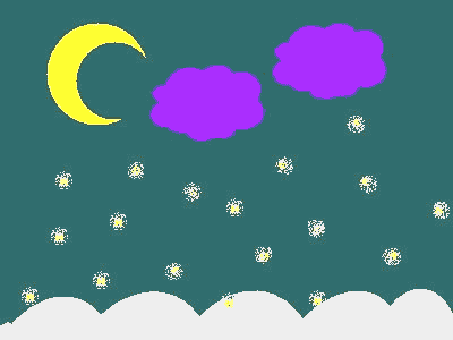 1.Фон рисунка
Залейте лист темно-зеленой краской.
2.Рисуем облако
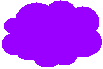 Выберите инструмент окружность, тип фигуры – окрашенная фигура без контура. 
Нарисуйте несколько пересекающихся окружностей. 
Растягивать окружность надо от одного угла описывающего квадрата до другого угла
3.Рисуем месяц
Нарисуйте месяц: 
Установите цвет кисти – желтый. 
Выберите инструмент – окружность, тип фигуры – окрашенная фигура без контура. Нарисуйте окружность. 
Установите цвет кисти – темно-зеленый. Нарисуйте окружность внутри желтого круга (если не получилось – отмените последнюю операцию).
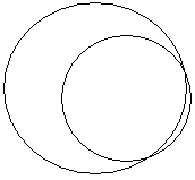 4.Добавьте падающий пушистый снег:
Выберите инструмент – распылитель. Установите маленький размер, цвет кисти – желтый. Сделайте «точку». У становите средний размер, цвет кисти – белый. Сделайте «точку» в центре желтой «точки». («Точки» надо делать быстро) 
Повторите несколько раз.
Нарисуйте сугробы:
Установите цвет кисти – серый. 
Выберите инструмент – кривая. Проведите линию от одного конца кривой до другого – . 
Укажите щелчком мыши два изгиба, сначала один – , затем другой – . 
Повторите несколько раз 
Закрасьте сугробы. (Внимательно проследите, чтобы не было «дырочек» – иначе краска «разольется» по всему экрану.
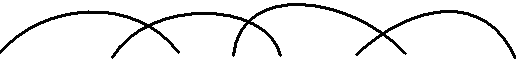